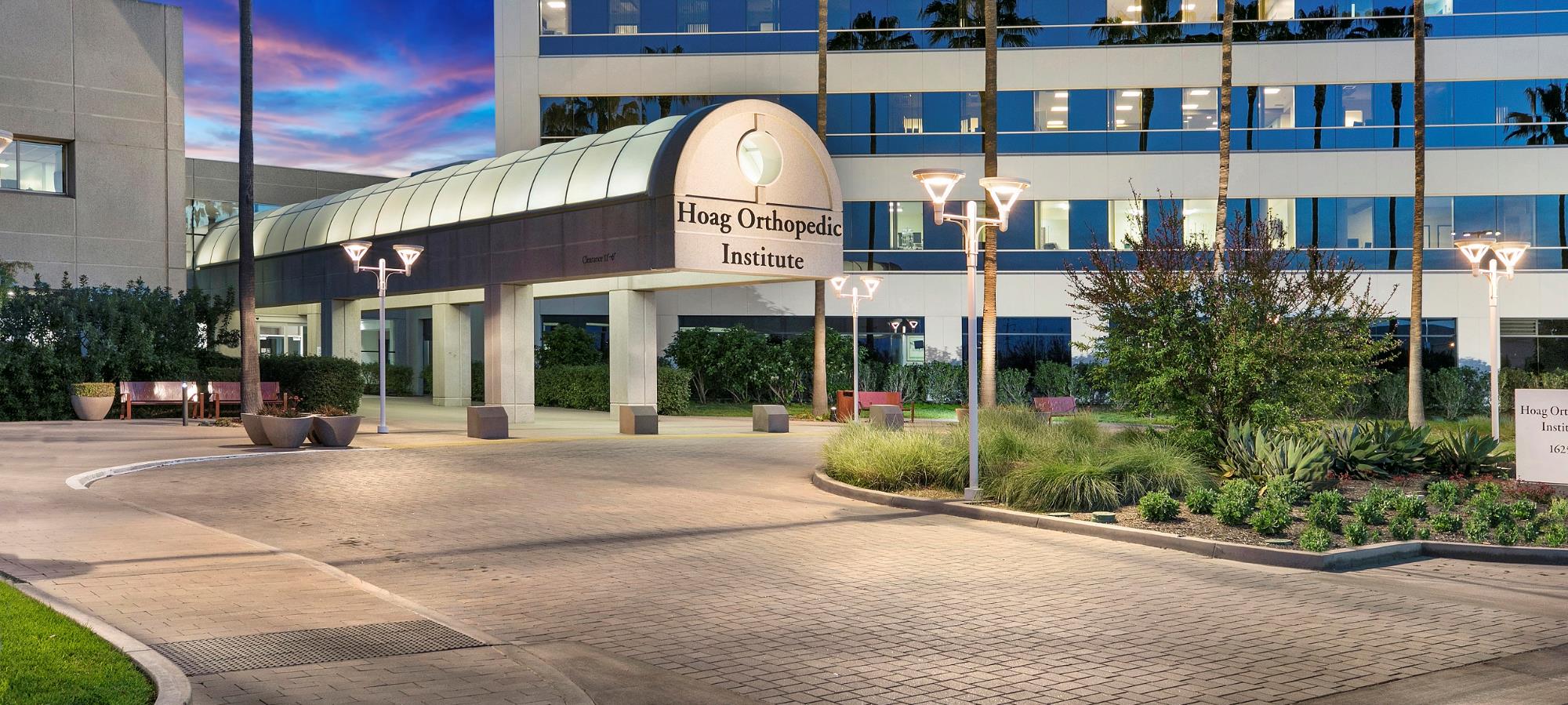 If you build it, they will come:
Coordinators as Champions for New Fellowship Programs 

Vanessa Glotzbach, C-TAGME
Association of Residency Coordinators in Orthopaedic Surgery 2022
1
DisclosuresARCOS 2022
I have no conflicts of interest or relationships with commercial companies to disclose.
ObjectivesARCOS 2022
At the end of this session, participants will be able to:

1. Navigate funding options and pathways of fellowship accreditation
2. Lead program development for a new orthopedic fellowship 
3. Execute and deliver a complete proposal for a new fellowship program
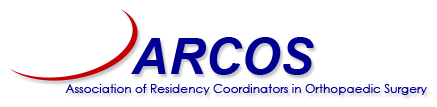 Vanessa Glotzbach, C-TAGME
Senior Programs Manager, Hoag Orthopedics
Program Director, Health Policy & Management Fellowship

Established Fellowships
Adult Reconstruction Hip & Knee
Orthopedic Spine Surgery
Ortho Sports Medicine (ACGME)

1 Health Policy & Management Fellowship
1 Foot & Ankle Fellowship
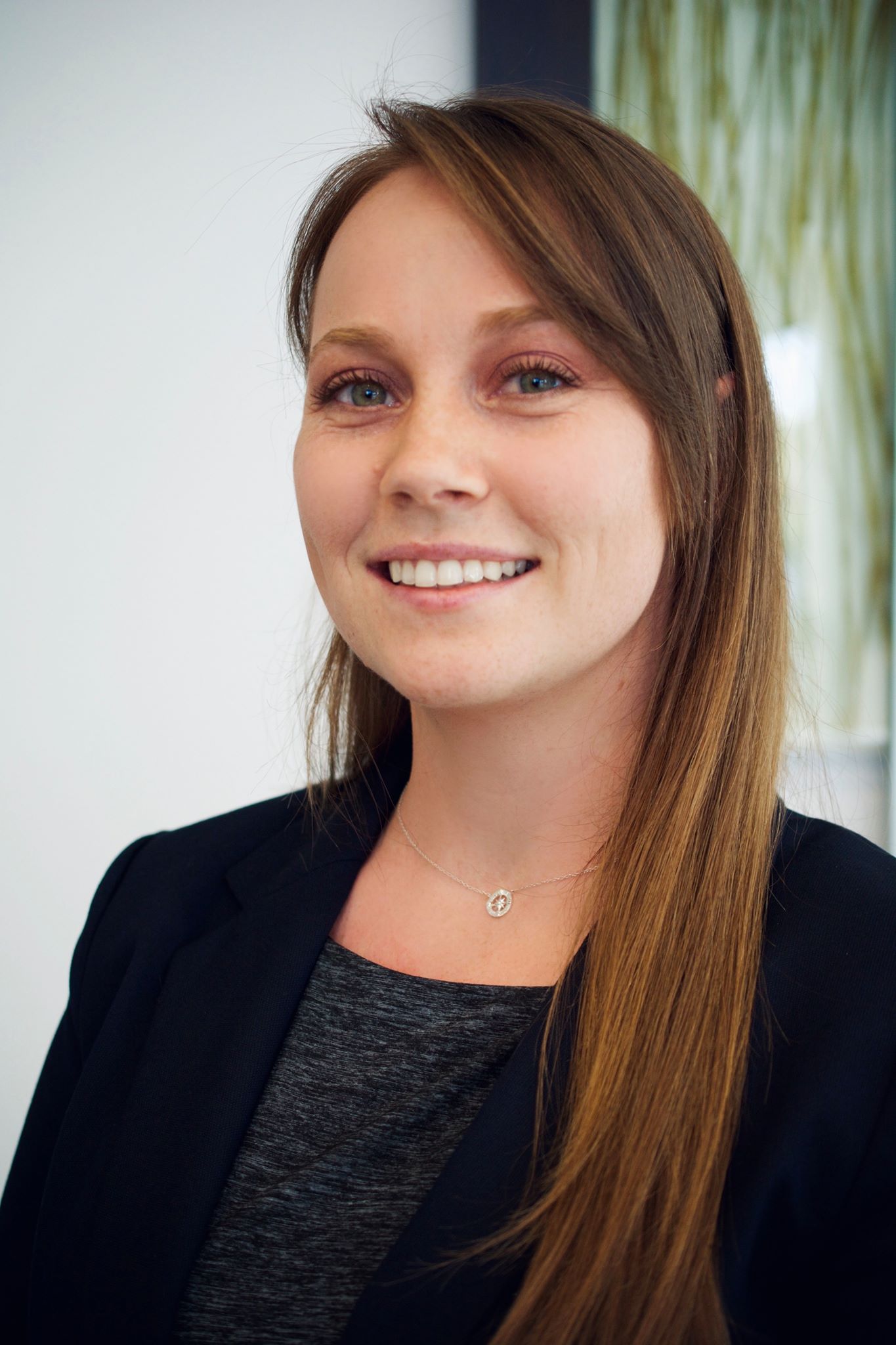 Fellowship Proposal ComponentsARCOS 2022
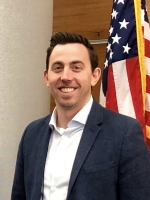 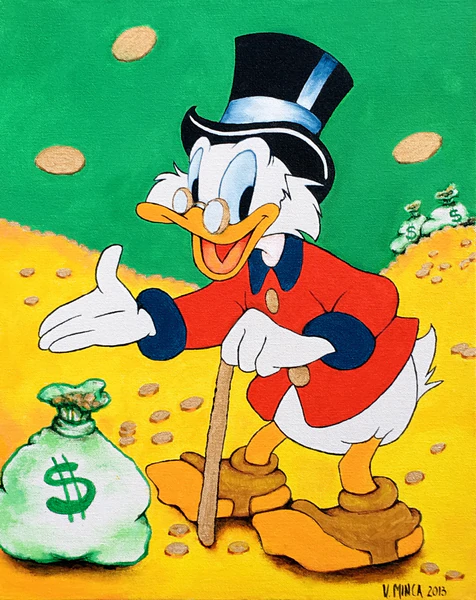 Accreditation Pathways
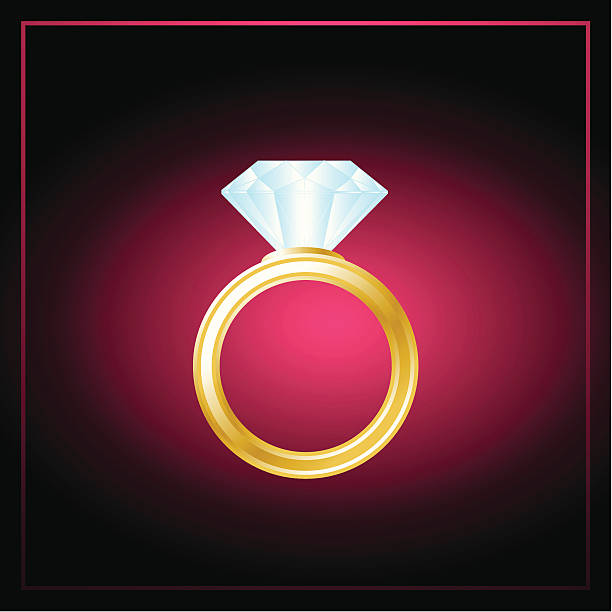 Building Your Program
Team of  Champions
Funding Pathways
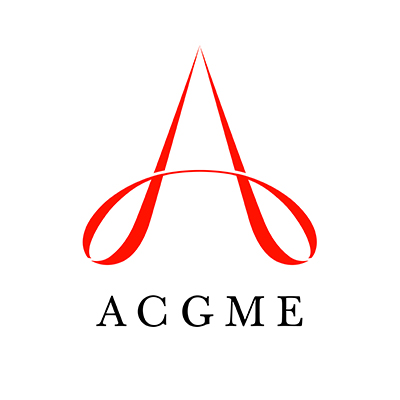 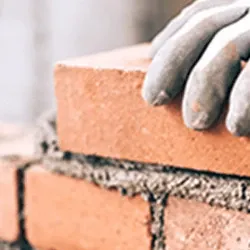 Proposal Template
5
Champion Program CoordinatorsARCOS 2022
Toolbox of Skills
Intimately familiar with accreditation requirements
Interview & matching experience 
Relationship building & maintenance
Administration & faculty
GME Office
Coordinators
Budgeting
Templates 
CCC/PEC, Goals & Objectives, Evaluations, Rotations
Research 
Excellent at using resources to find required information
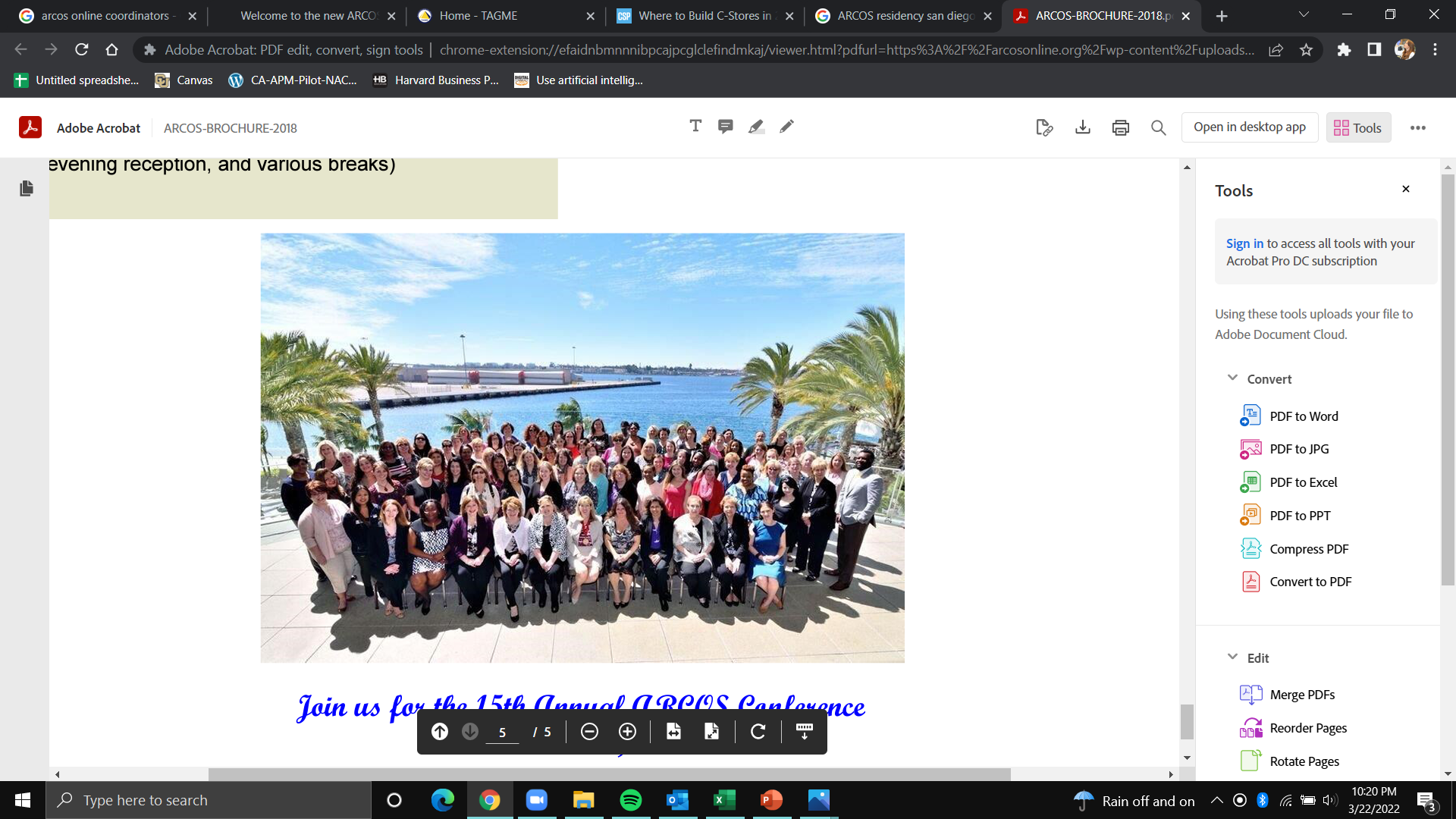 ARCOS 2017 Annual Meeting - San Diego, CA
Physician & Admin ChampionsARCOS 2022
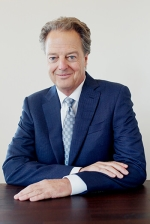 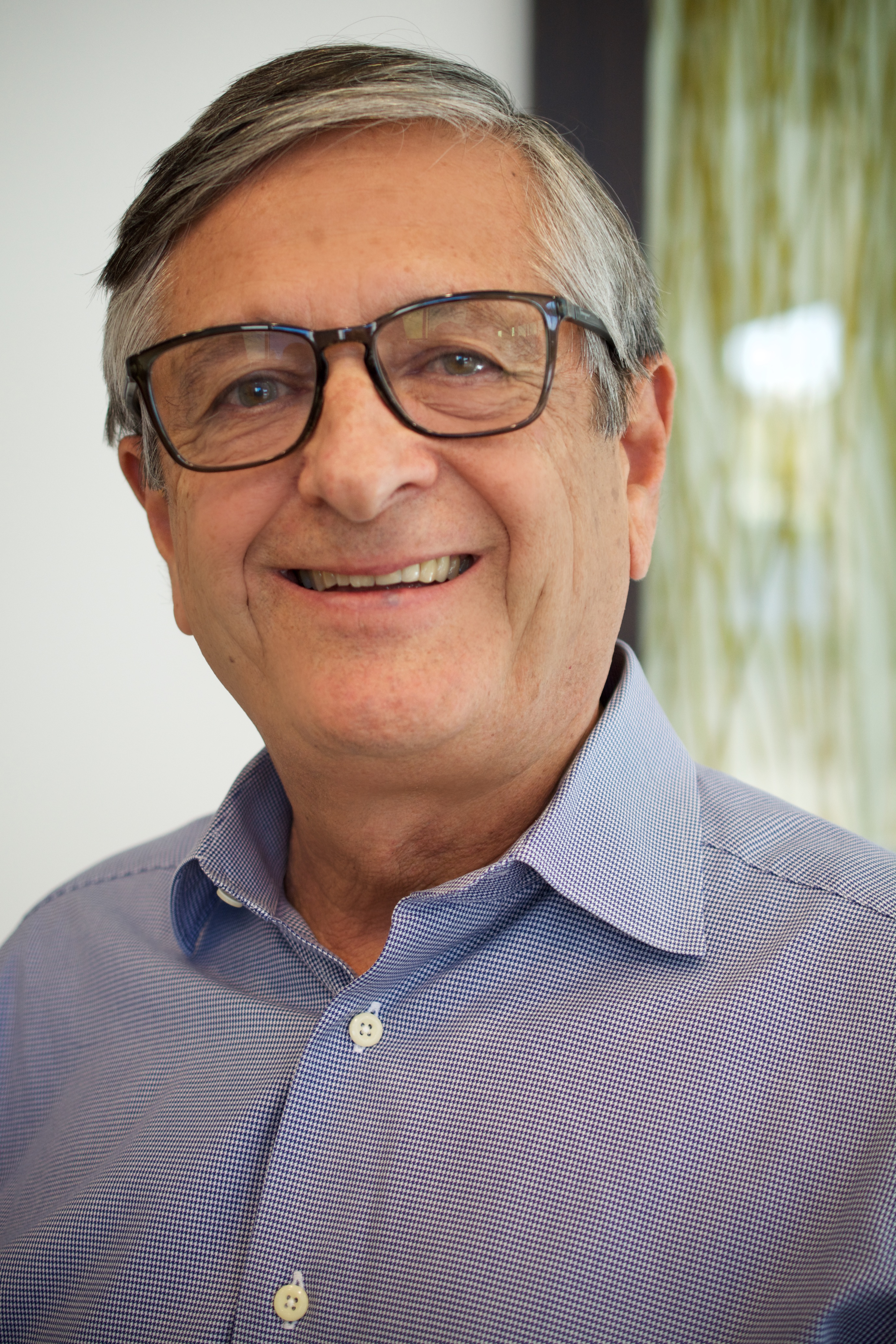 Who is your champion?


What is their motivation for building a program?
Community Benefit
Altruistic 
Hospital/University Initiative
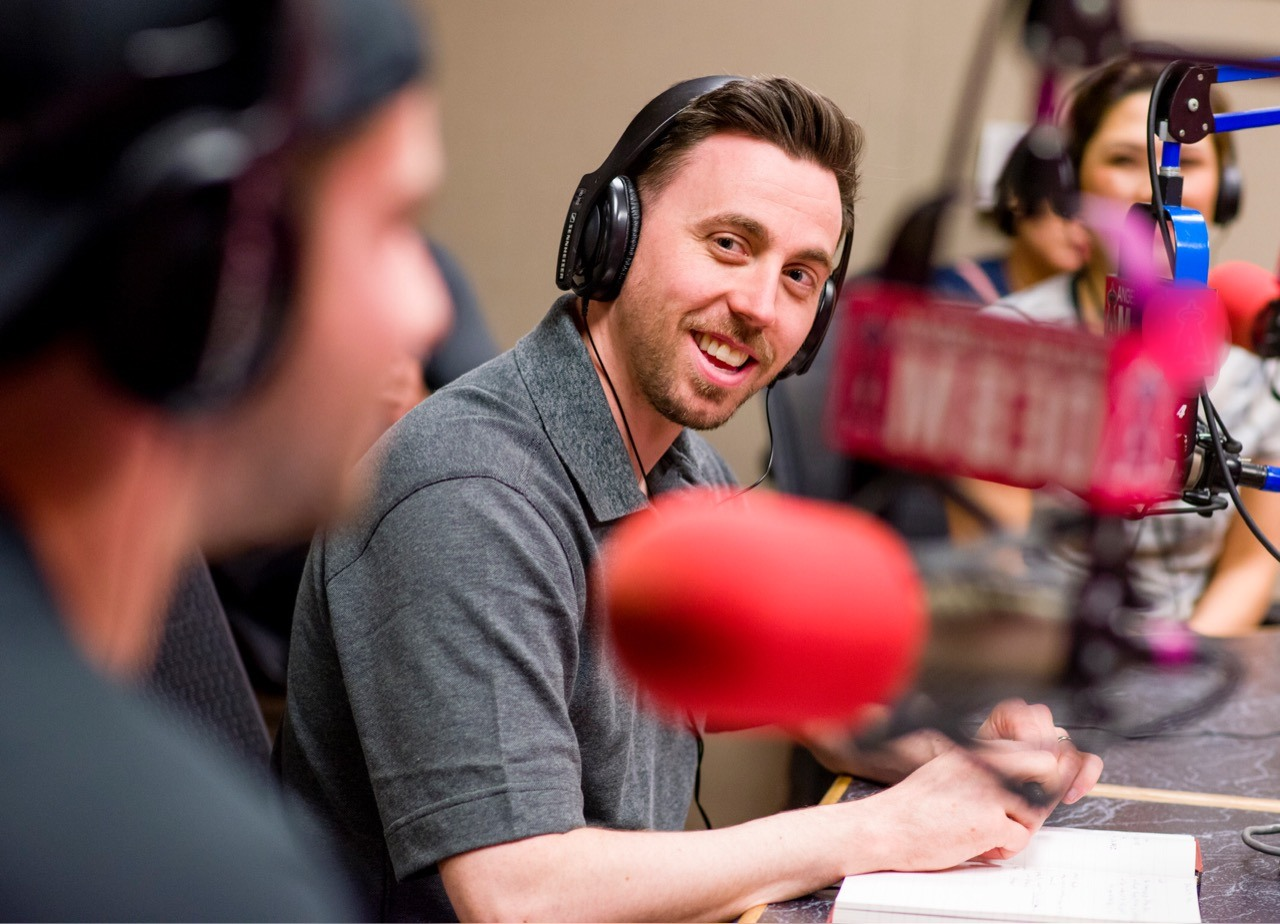 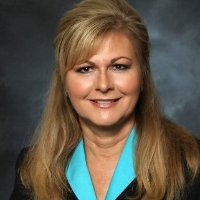 TeammatesARCOS 2022
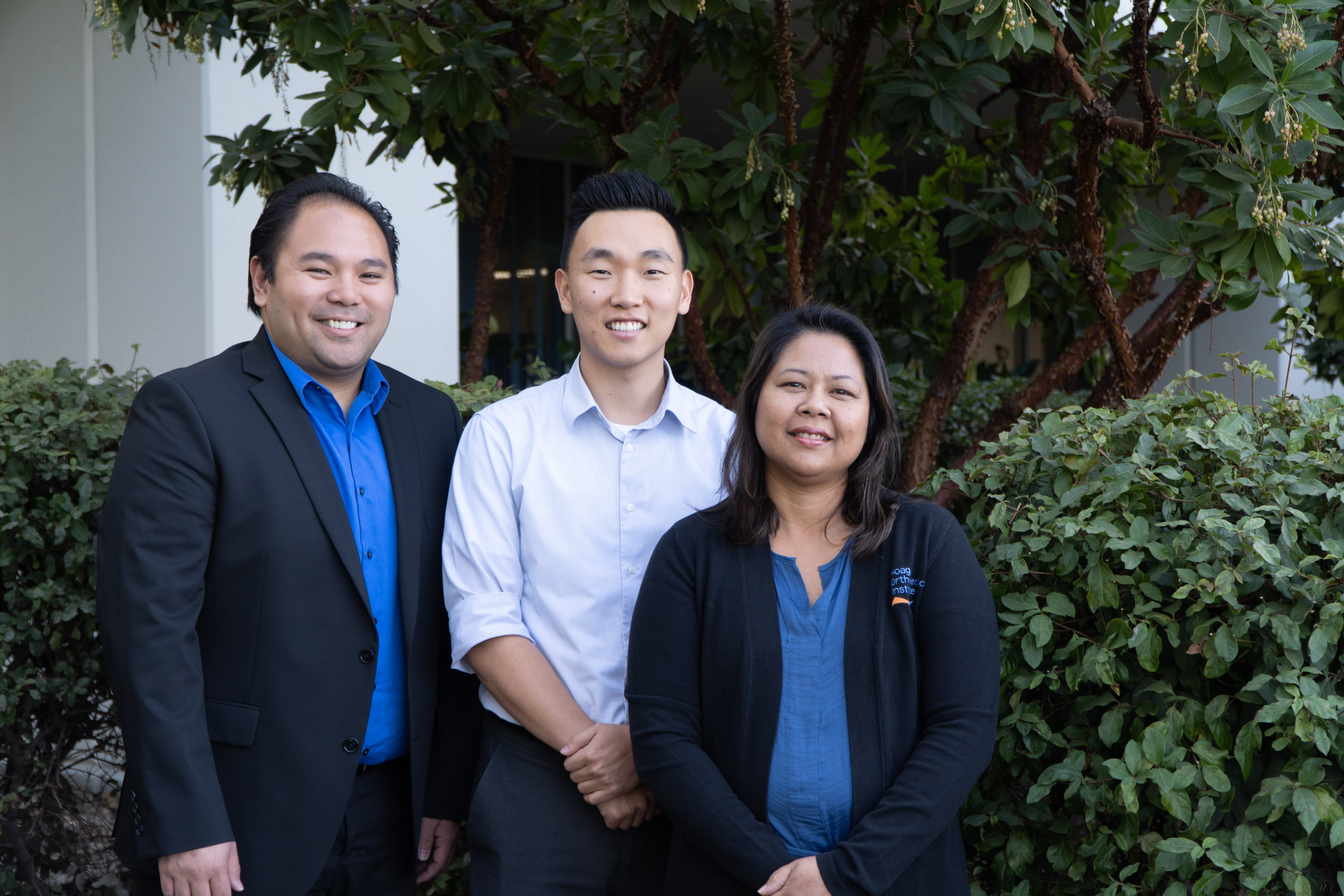 GME Office 
Sponsoring Institution
Other Faculty
Business Analytics Department
Billing Department
Mentors
Peers
ARCOS Members
ConsiderationsARCOS 2022
How will this program effect/serve the community?
How will the new program financially impact the organization?
How will this program impact existing training programs?
What is special about your program?
Who is going to manage this program?
SWOT
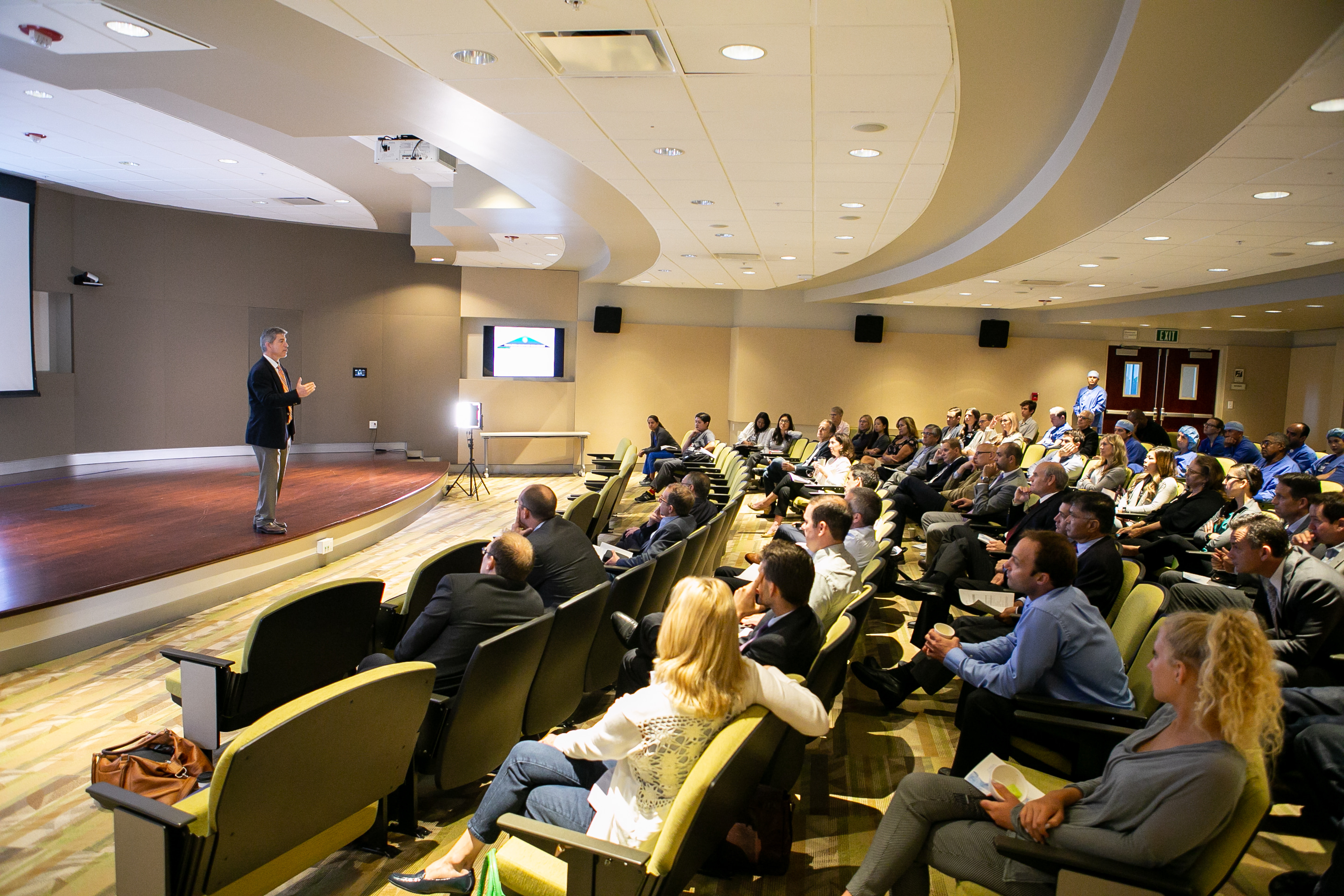 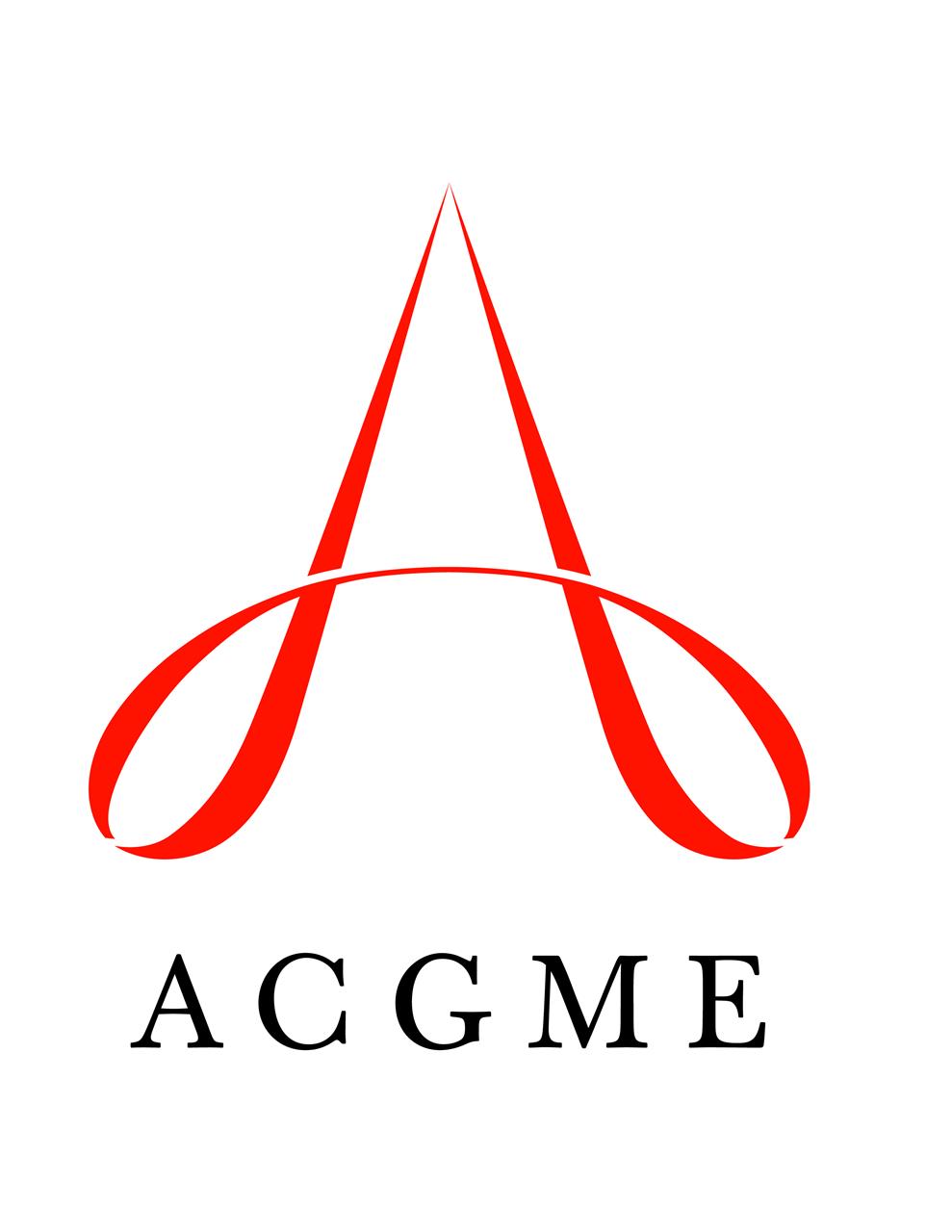 AccreditationARCOS 2022
Accreditation Pathways 

The accreditation “gold standard”

Matching, Timelines, & Budgets
[Speaker Notes: Who is your champion?
Junior faculty? Established admin? 
Are they settled in their role? New? Retiring?

Motivation?
Community benefit
Rural or urban populations needing more attending's
Altruism
A desire to give back to education
Hospital Initiative]
ACGME AccreditationARCOS 2022
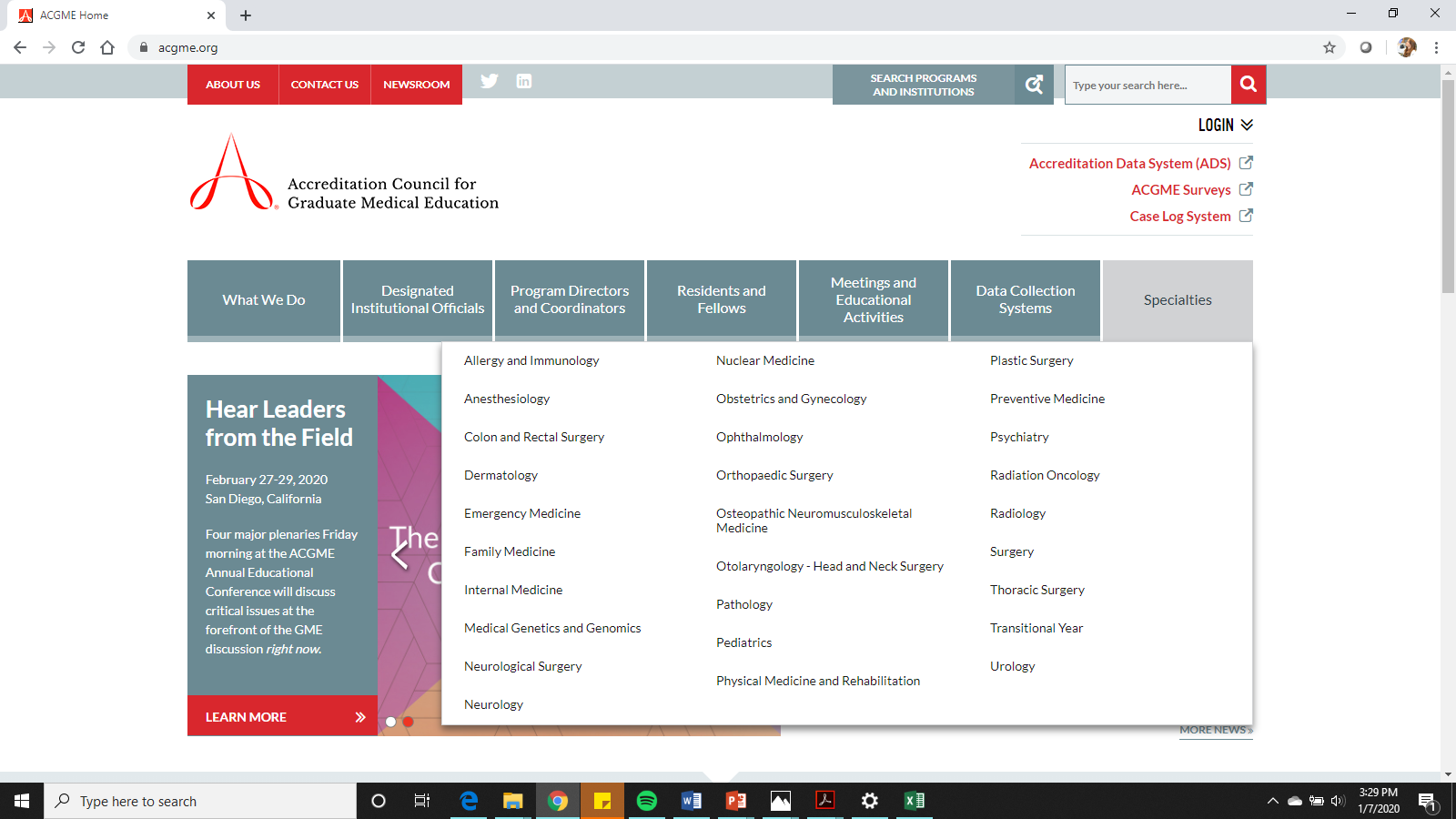 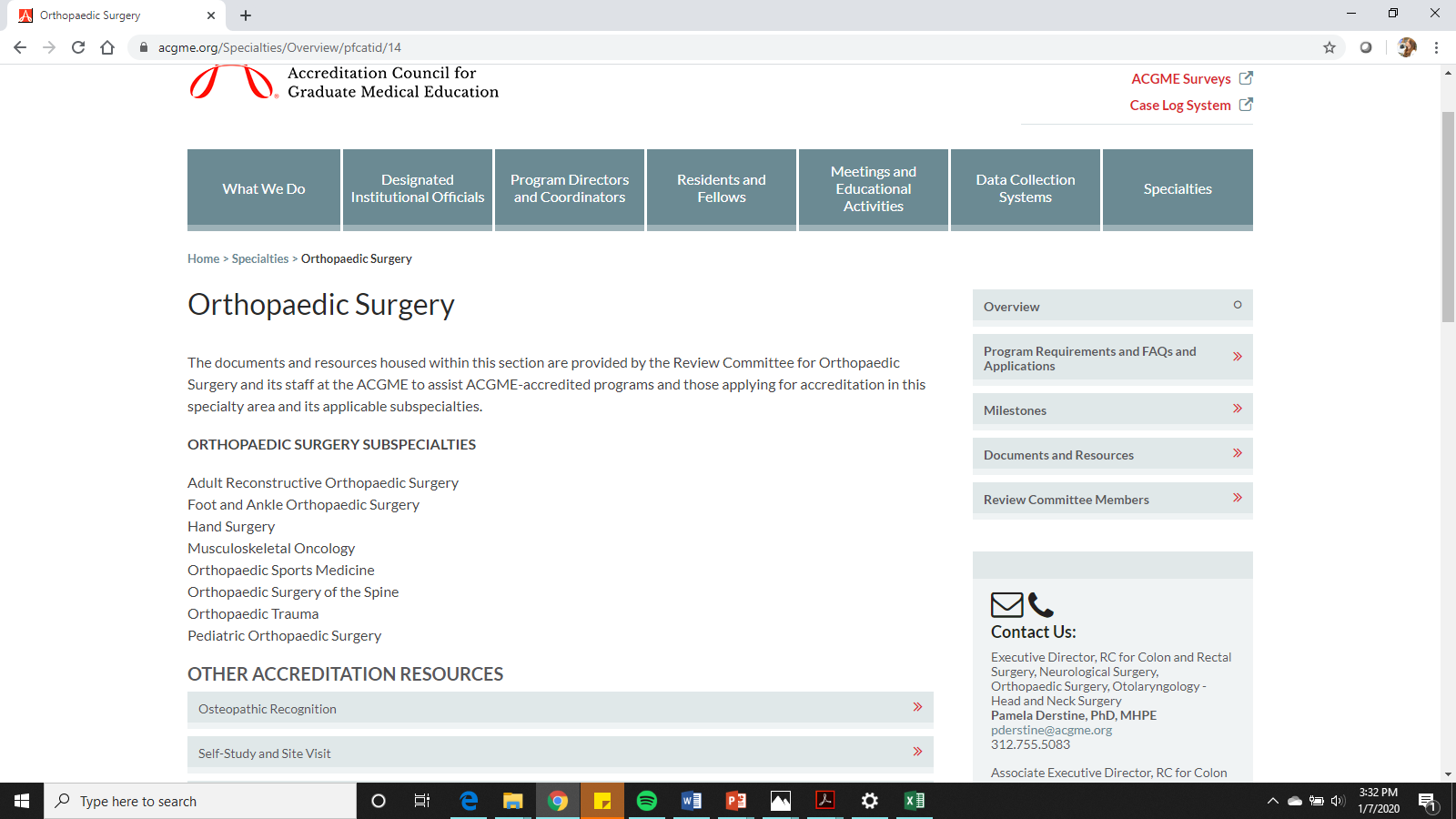 Source: Text
Reference: Text
11
Alternative AccreditationARCOS 2022
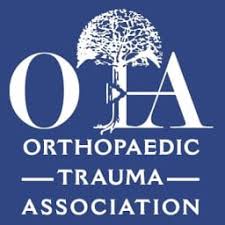 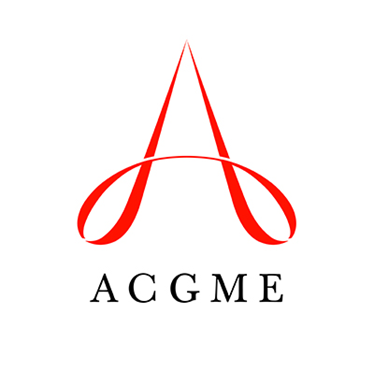 Some specialty societies offer accreditation through the society as an alternative to ACGME
Source: Text
Reference: Text
12
Dual AccreditationARCOS 2022
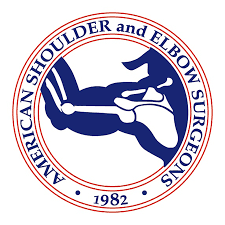 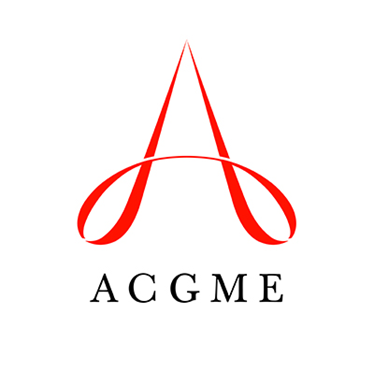 Some societies offer dual accreditation for programs who are ACGME accredited
and / or
Source: Text
Reference: Text
13
Accreditation Gold StandardARCOS 2022
The Gold Standard: Subspecialty Certification
Surgery of the Hand 
Orthopaedic Sports Medicine

In order to be eligible to sit for subspecialty certification, applicants must have completed a one-year ACGME accredited fellowship.
Unaccredited FellowshipsARCOS 2022
Unaccredited Fellowships
An unaccredited fellowship can be an option for your program if:
ACGME accreditation is not the gold standard for the subspecialty
The subspecialty society does not require having participated in an accredited fellowship to join the society as a member
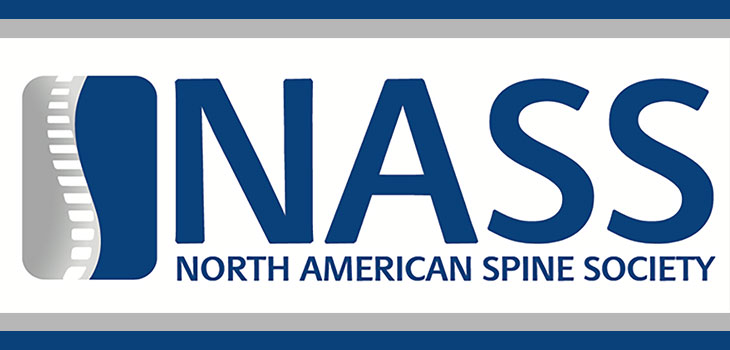 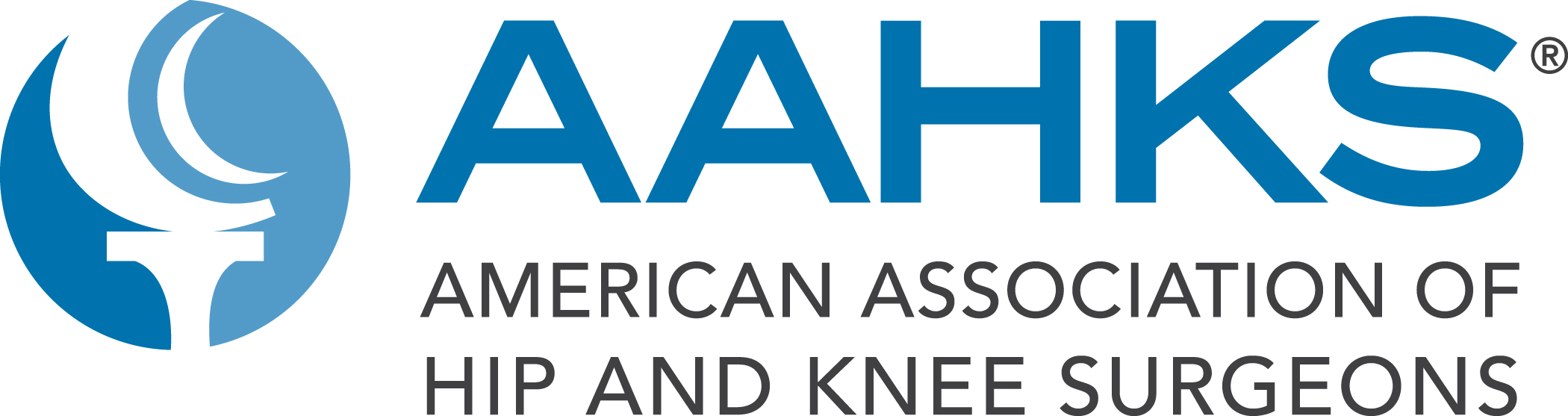 Recruitment & MatchingARCOS 2022
Recruitment & Matching
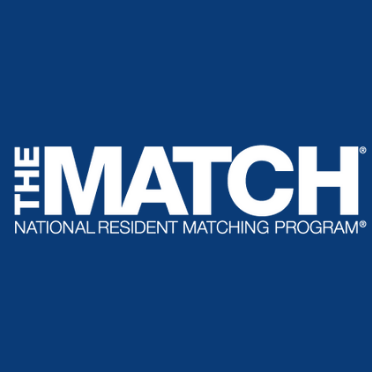 Accreditation pathways effect match participation. 

NRMP will only allow fellowships meeting the following criteria:
accredited by the ACGME or an entity acceptable to the NRMP, or
affiliated with an ACGME-accredited program in the core discipline, or
lead to certification or endorsement and oversight by a board recognized by the American Board of Medical Specialties (ABMS®).

SF Match and the Subspecialty Website list matching service eligibility in their “Code of Conduct” 
Found in Specialties > Subspecialties > Overview &/or Rules section
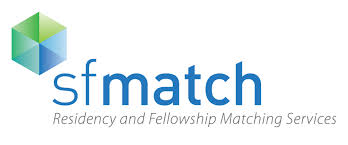 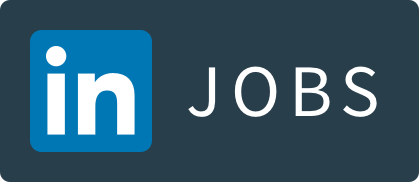 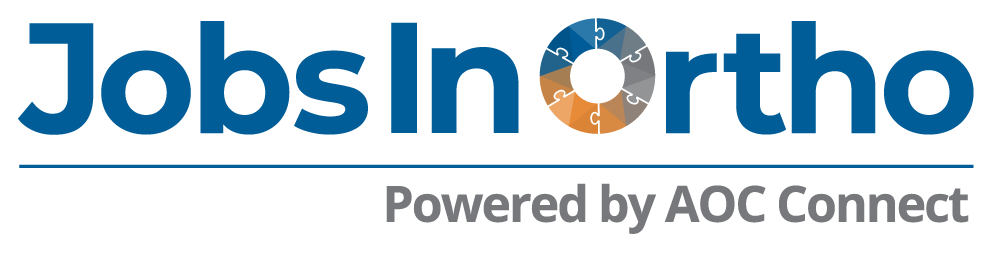 Accreditation & RecruitmentARCOS 2022
Accreditation Pathways Effect Matching
Accreditation FeesARCOS 2022
Accreditation Timelines & Fees
Proposed BudgetARCOS 2022
What to include in your budget
Misc.
Recruitment
Onboarding
Swag, Coats, etc. 
Promotion
Celebration 
Diploma, Print, Frame
Wellness
Fellow
Salary
Benefits
PTO
Sick Time
Health Insurance
Malpractice
Credentialing Fees
CME Conference attendance
Program
Accreditation Fees
Matching Fees
Program Director
Administration
Research
Online Library
Statistician
Journal Club
Funding PathwaysARCOS 2022
Funding Pathways
Vary based on the type of institution AND its current structure. 

Partner with your administration or GMEO to understand current funding pathways for other programs (if there are any).

If you are at a private practice or non-academic institute, find allies in billing and/or analytics department
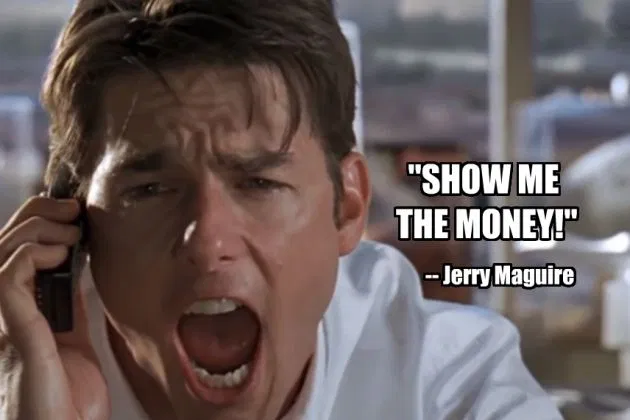 Funding PathwaysARCOS 2022
Funding Pathways
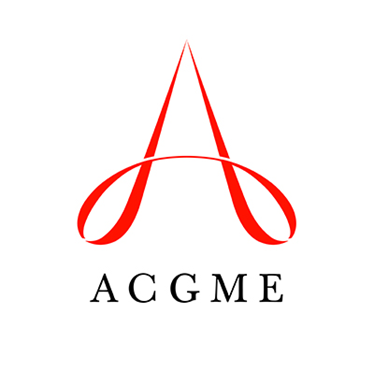 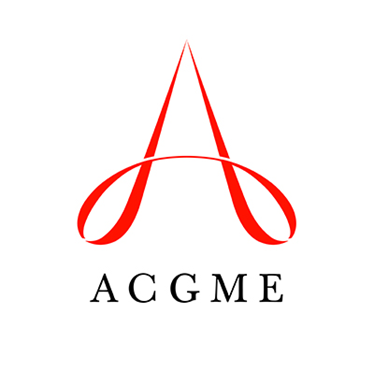 YES
NO
Is the program ACGME accredited?
You cannot bill for fellow services within 
the scope of their training 
“double dipping”
You may bill for fellow services 
rendered within the scope of their training
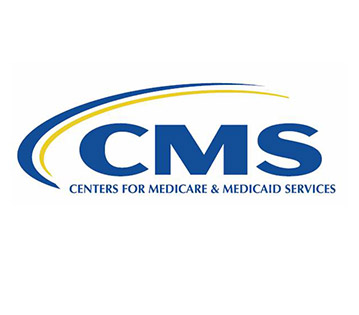 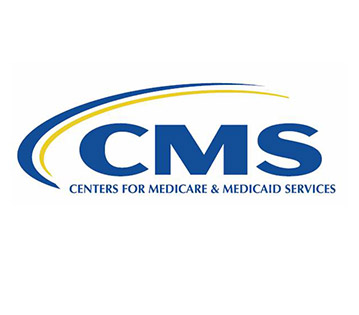 YES
NO
Will the fellow be included on the Medicare Trainee Report?
Remember – ACGME allows fellows to spend up to 20% of their time as a general orthopedist
Is the program ACGME accredited?
Will the fellow be included on the Medicare Trainee Report?
Source: ACGME Orthopaedic 1 year Subspecialty Program Requirements Section IV.E – IV.E.1
Funding Pathways - BillingARCOS 2022
Billing
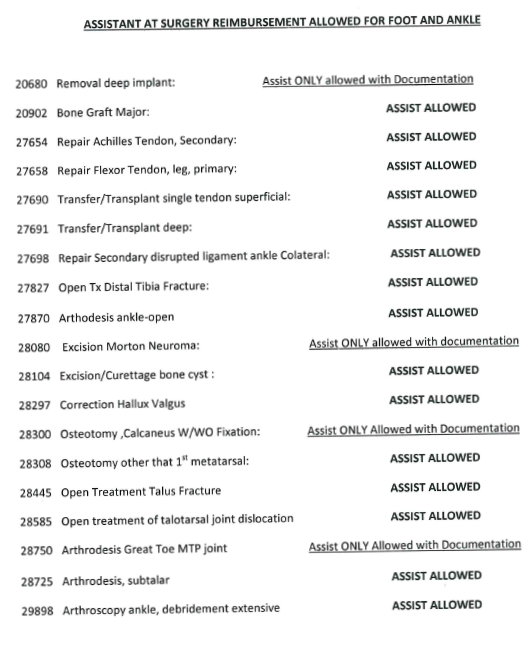 Pull the CPT coded curriculum guide from the specialty society.

Work with your PD and Billing & Analytics Departments to see how many cases & procedures the faculty performed over the previous year(s)
How many cases have an assist fee allowed?
Do they have an assist?
Did the assist get paid?

Determine if the projected case volume & its billable assist fees are enough to offset the cost of the fellowship.

A note about fellows and payors…
Funding PathwaysARCOS 2022
Additional Support
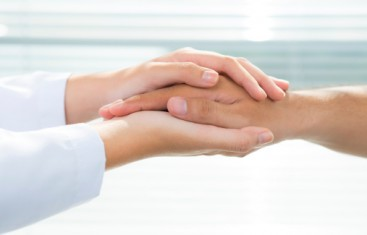 All programs can be supported with philanthropic dollars
All programs can be supported through grant opportunities
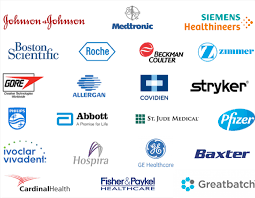 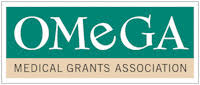 Faculty RecruitmentARCOS 2022
Who to invite?

Why are they an integral to program success?
Volume, surgical technique, patient population

How will they most be receptive to recruitment?
In person by PD/Chair
Letter/email
Both?

Program faculty collegiality
Early and often!
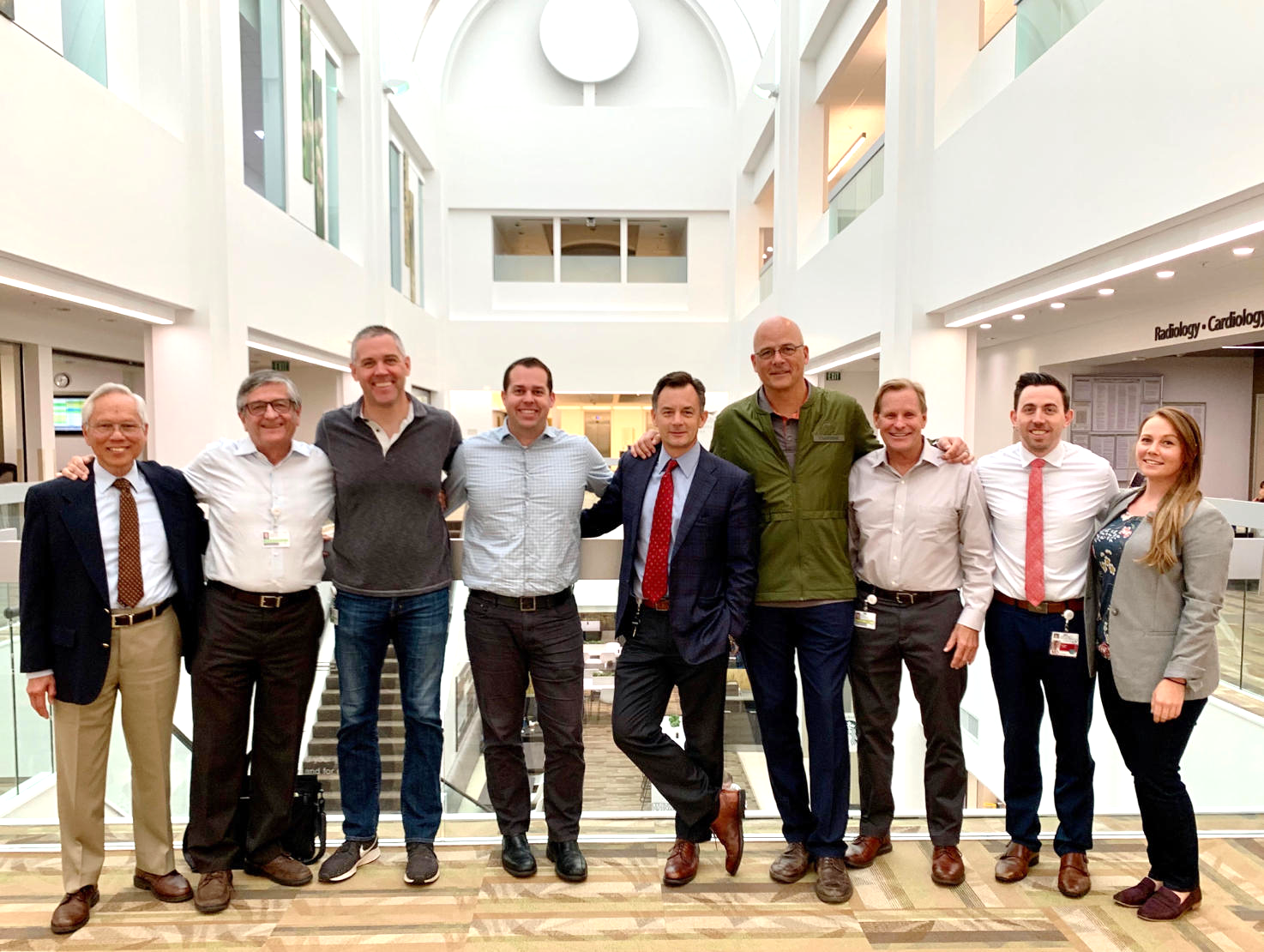 Faculty RecruitmentARCOS 2022
...program bonding...?
YES!

Hold an initial meeting
(even if everyone knows each other already)
Discuss the want for building the program
Gain insight on the kind of program each faculty member trained at
Understand why they want to be a part of a training program now?
Operate as if you are already a program
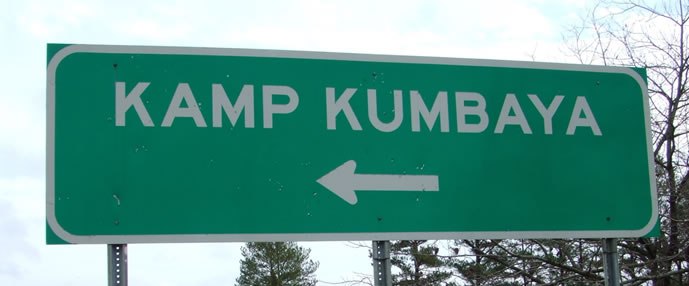 Program OverviewARCOS 2022
Program Overview – What’s on your website?
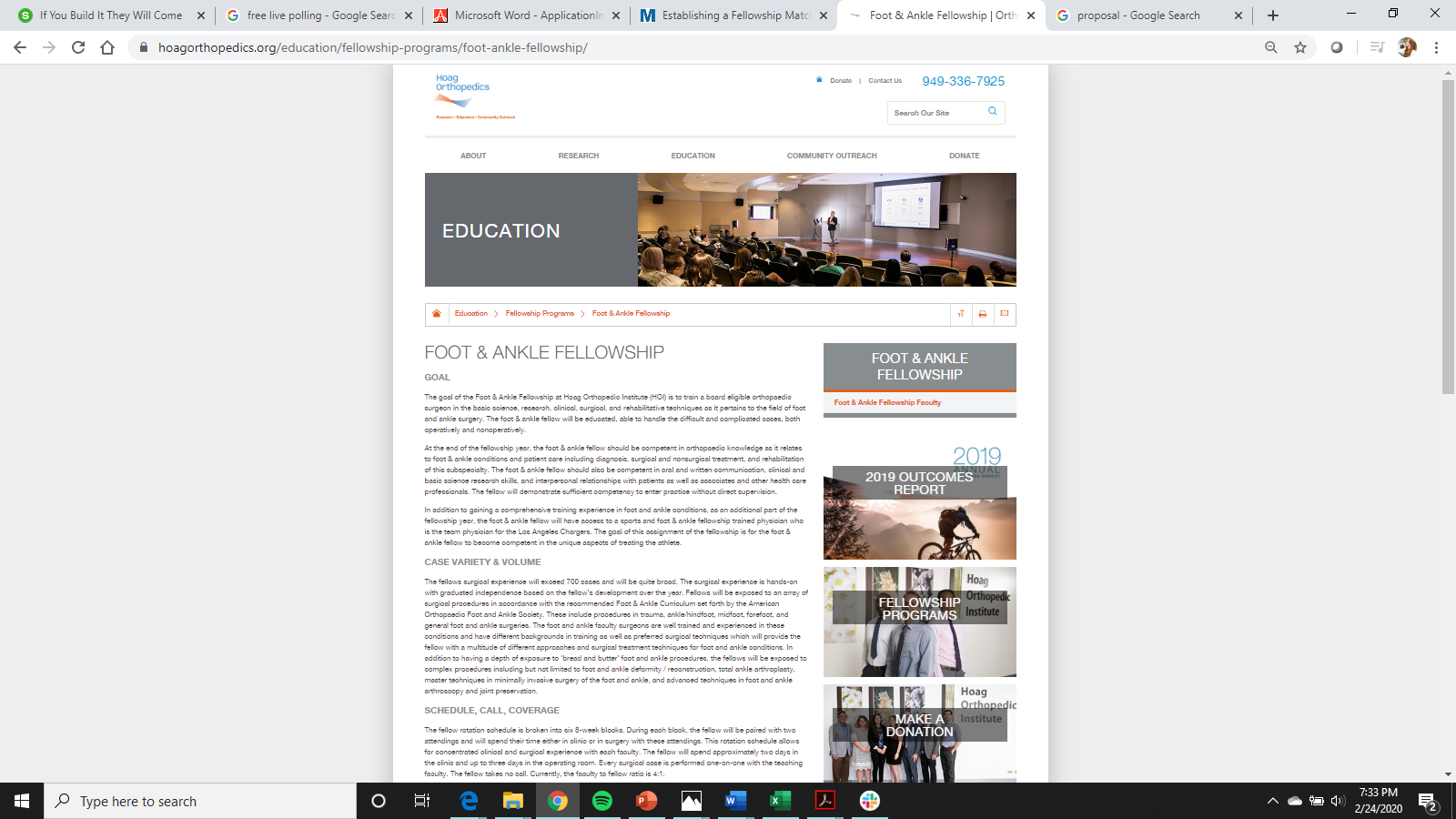 Goals
Case Variety & Volume
Schedule & Call 
Training Room & Team Coverage
Research Requirements
Educational Conference Schedule
Application Process
CurriculumARCOS 2022
Curriculum Foundation
ACGME 
1 Year Common Program Requirements
Subspecialty requirements 
Case log guidelines 
Milestones

Specialty Society
Recommended curriculum
Fellowship program requirements
Other Resources

Connect with other programs 
(or research their program websites) 

Review goals & objectives for your other programs to see what is similar/different

Give the task of building curriculum to your PD & faculty, and/or task force
Program DetailsARCOS 2022
Even if your new program is not seeking ACGME accreditation include additional documents to bolster your proposal. 

1. Supervision Policy
2. Duty Hour & Moonlighting Policy
3. Sample Rotation Schedule 
4. Example of evaluation(s)
The ProposalARCOS 2022
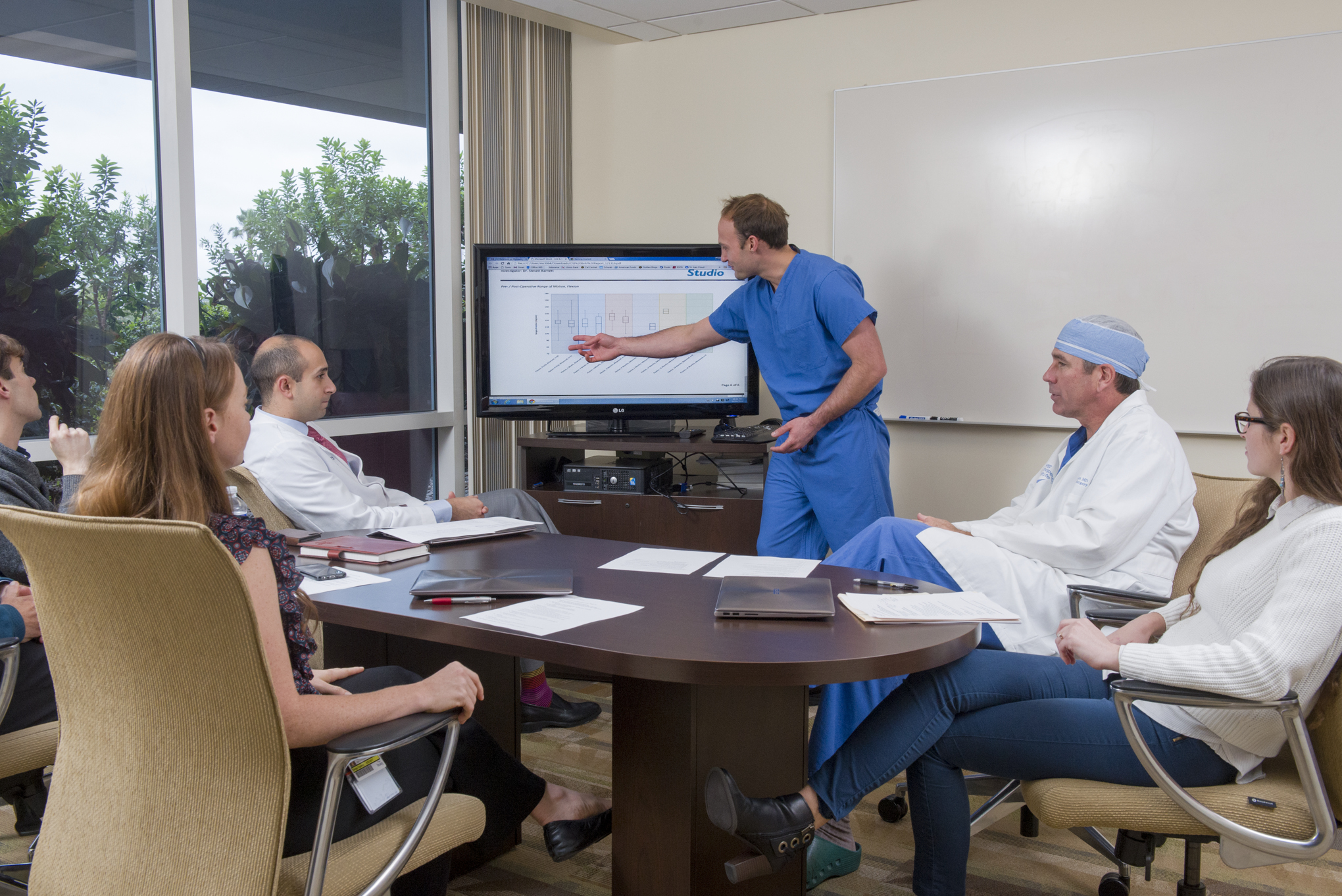 Organize to flow well

Know your audience

Use organization branding to your advantage 

Be confident!
Proposal Template ARCOS 2022
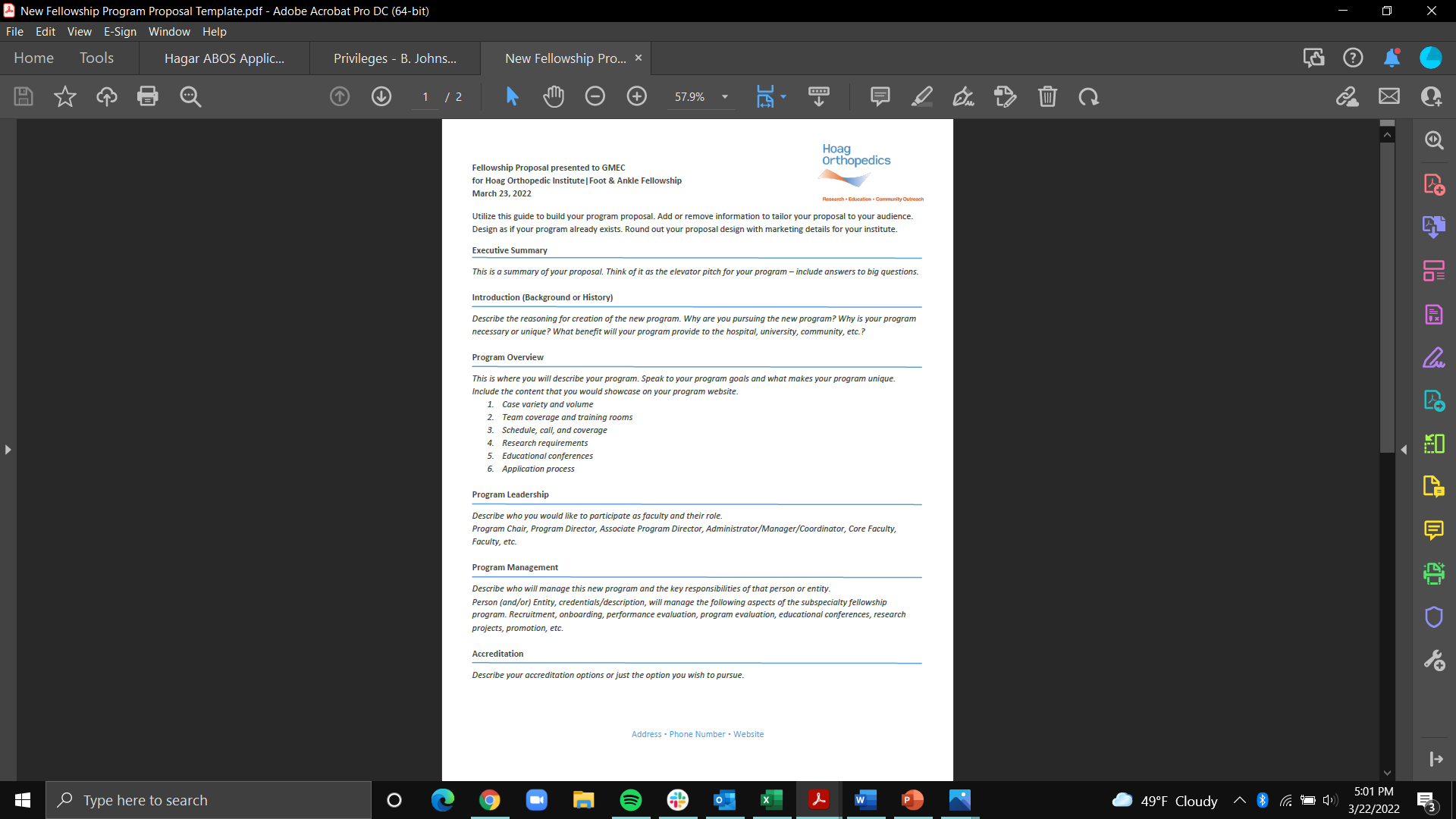 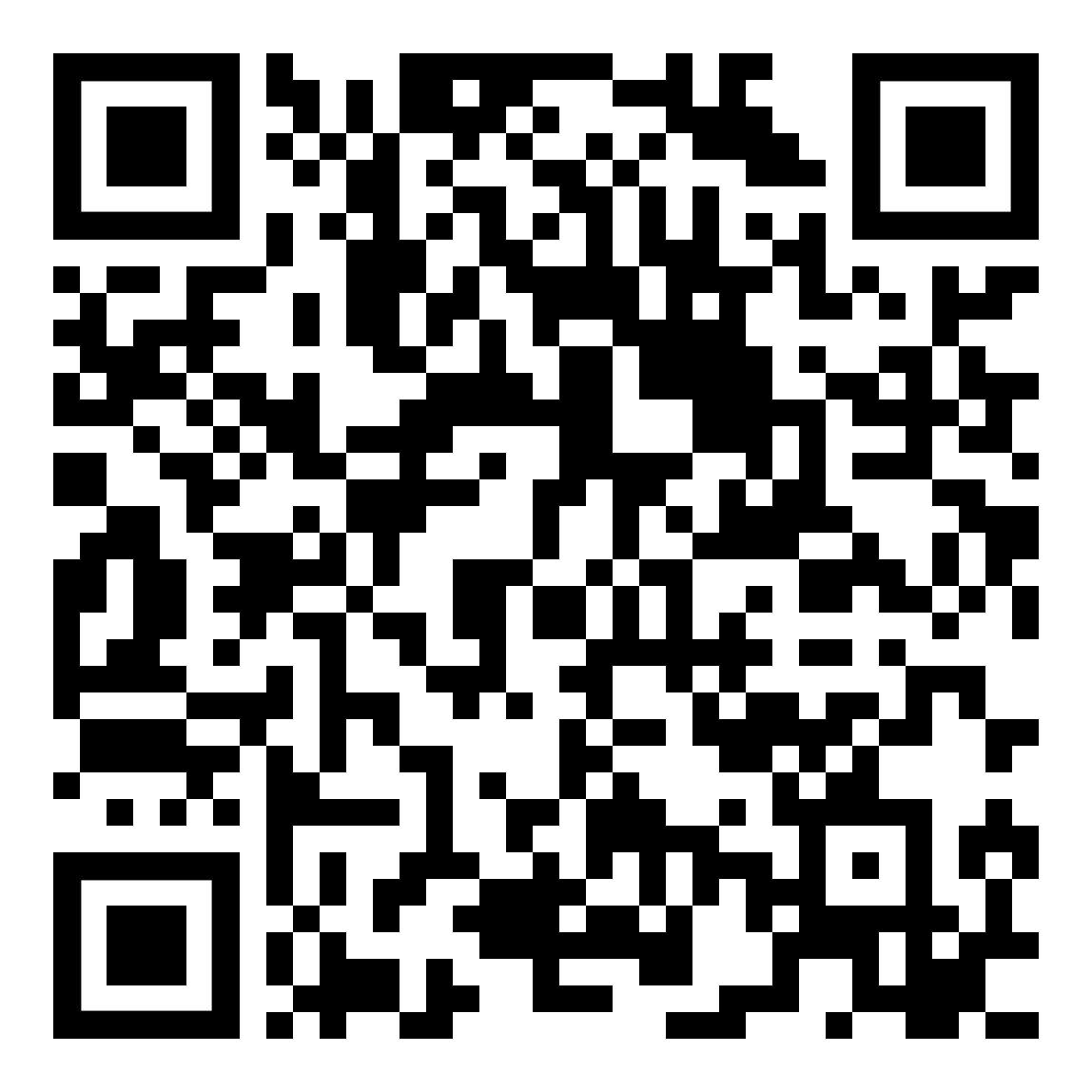 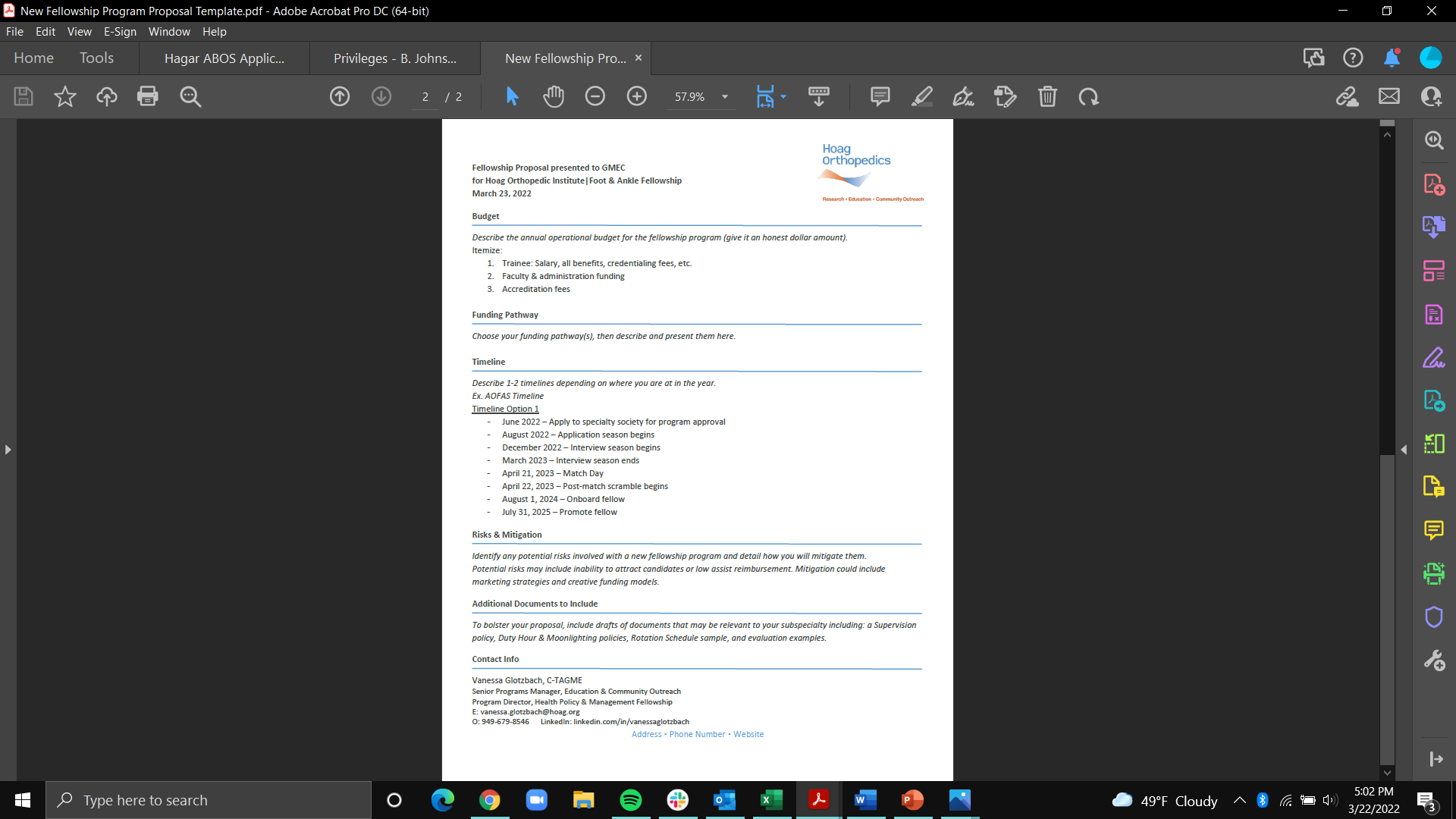 https://tinyurl.com/ARCOS22
ConsiderationsARCOS 2022
You may be in trouble if....
Your champion is fresh out of training
Your champion is a known “Master Delegator” 
Your location is saturated with similar programs
The funding/enthusiasm/support just isn’t there
Your subspecialty has more open positions than residents in the match
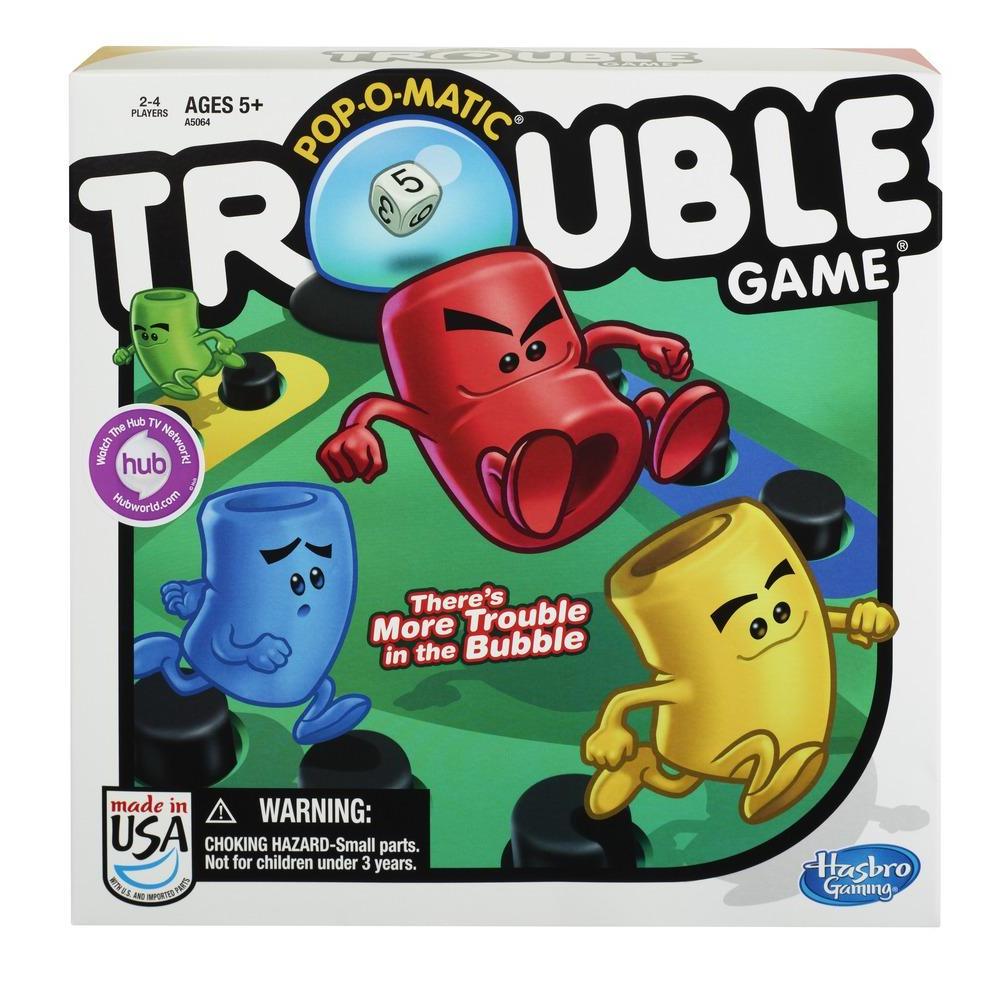 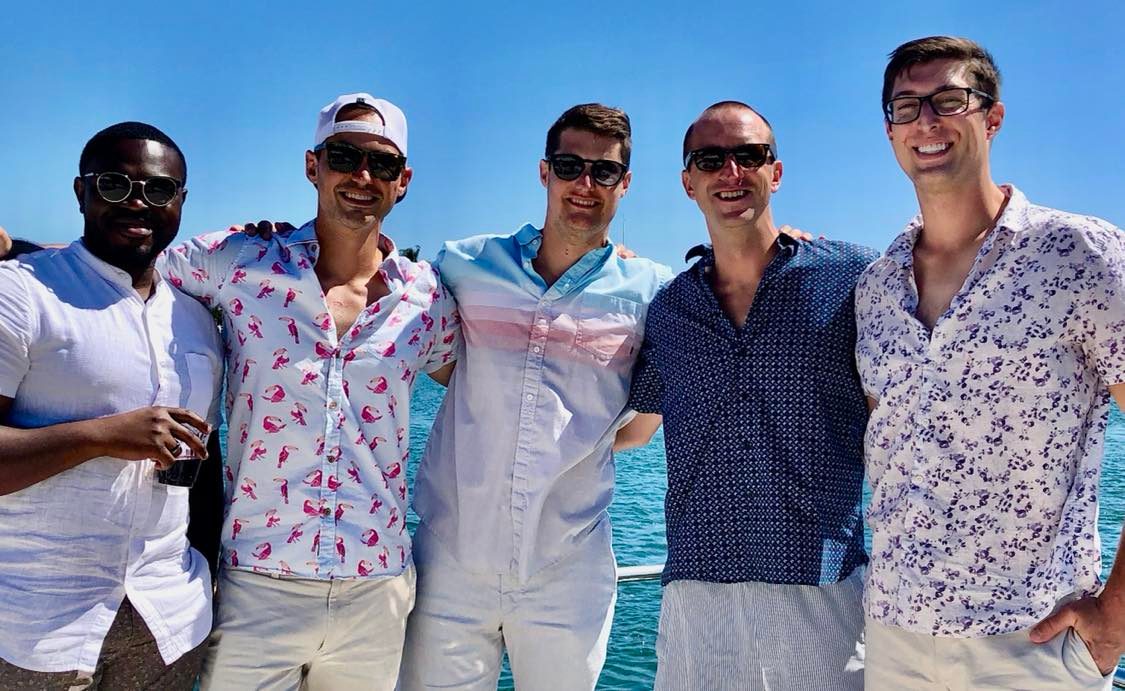 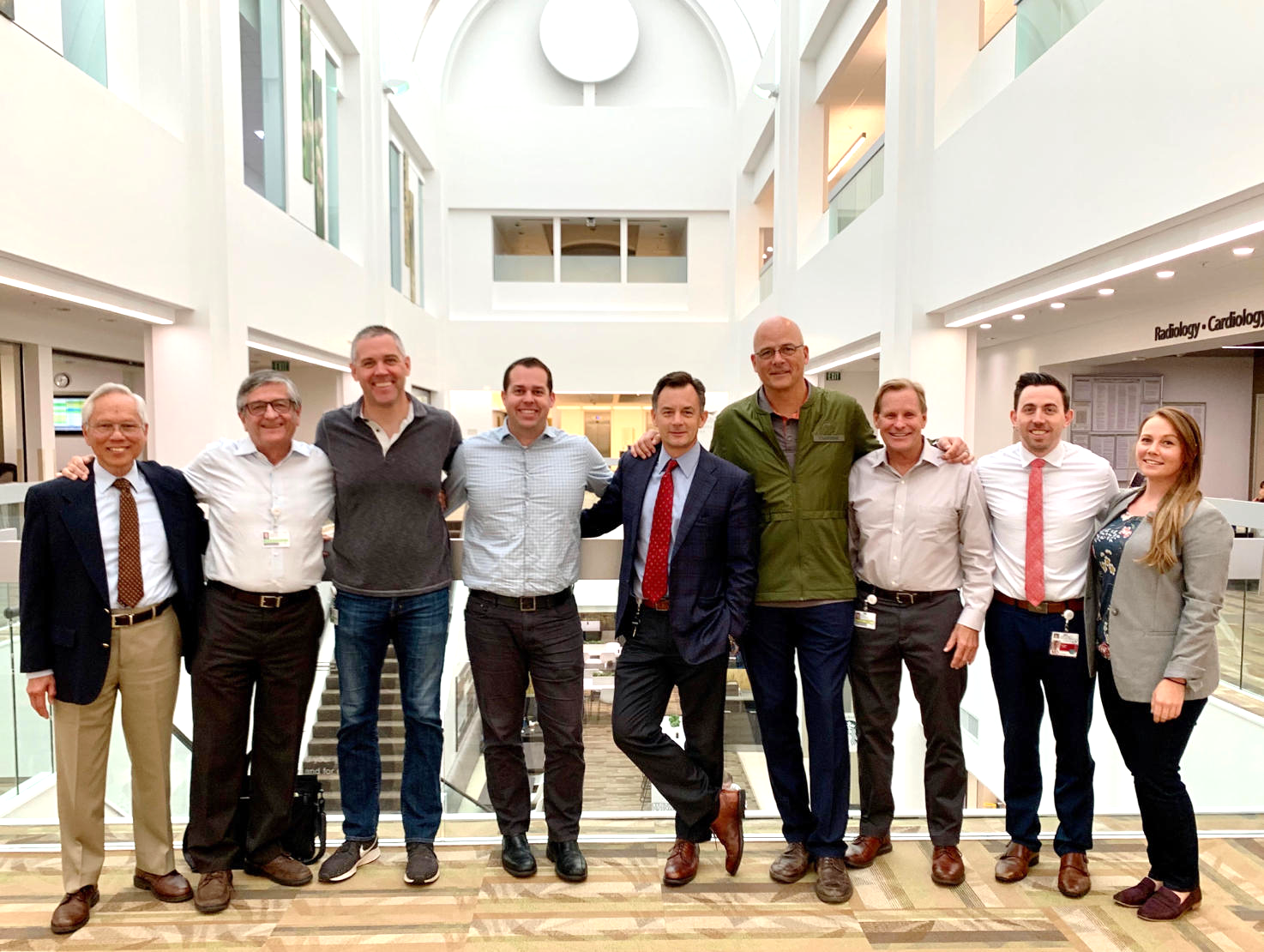 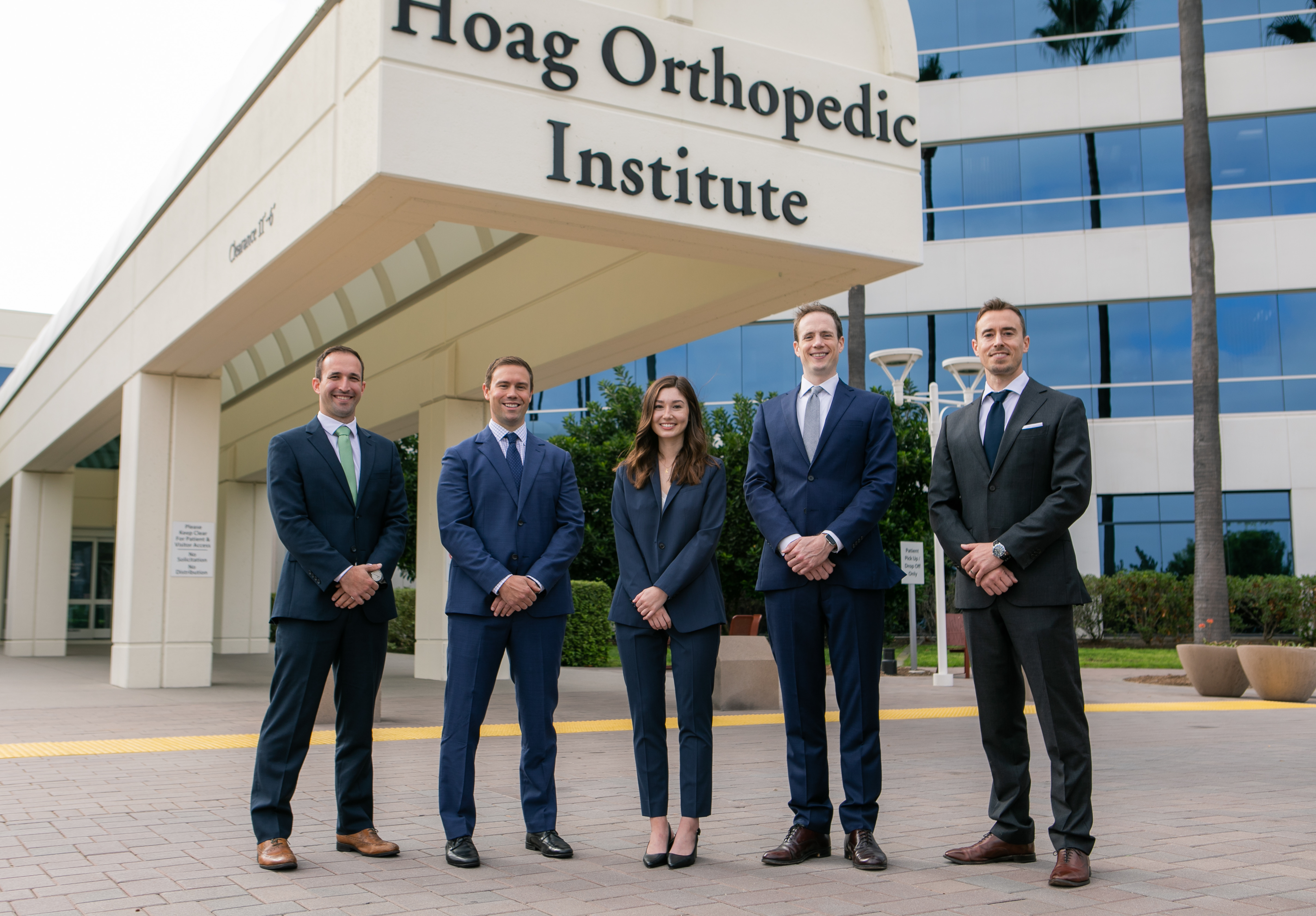 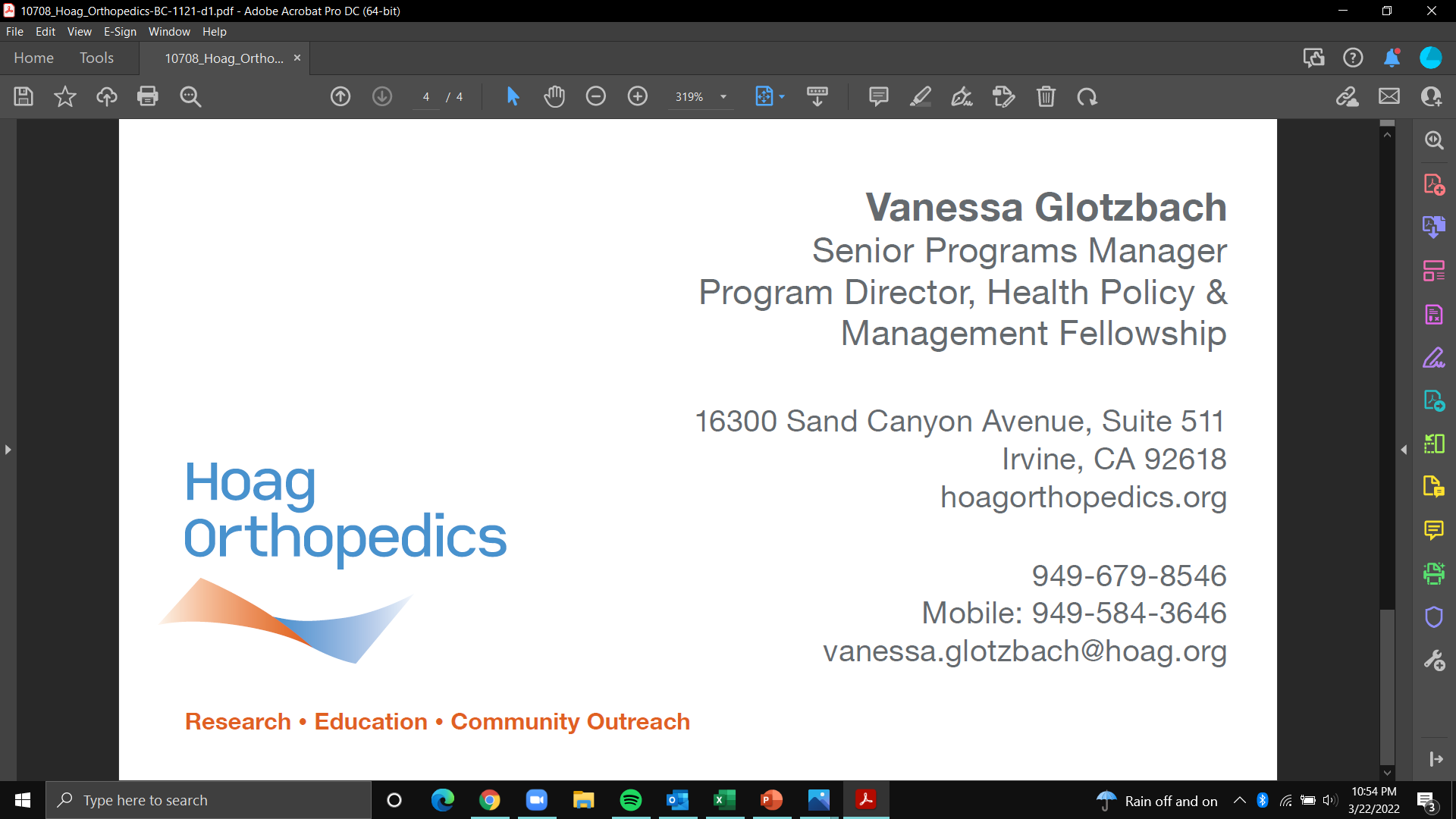 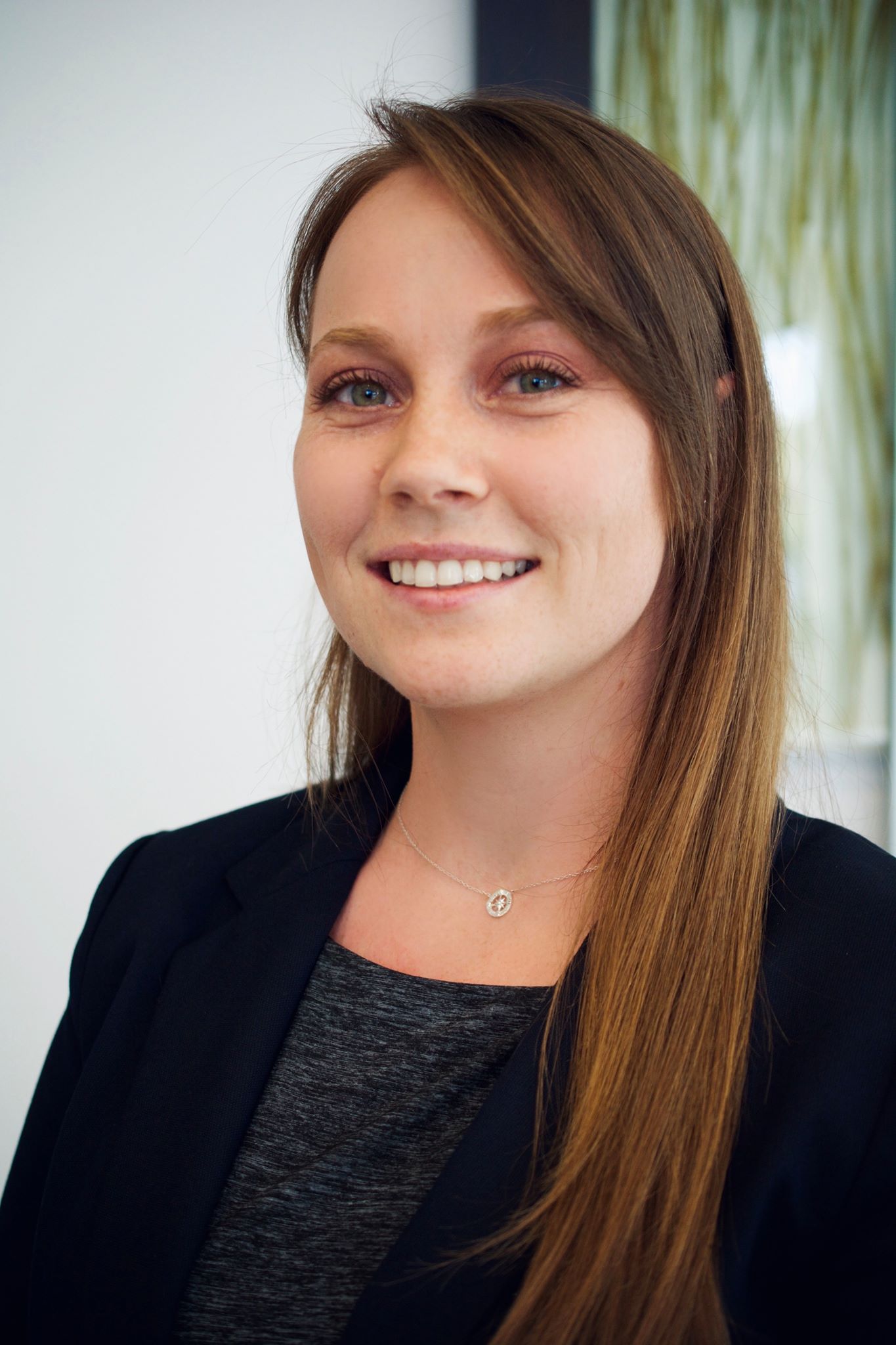 Wellness & Education
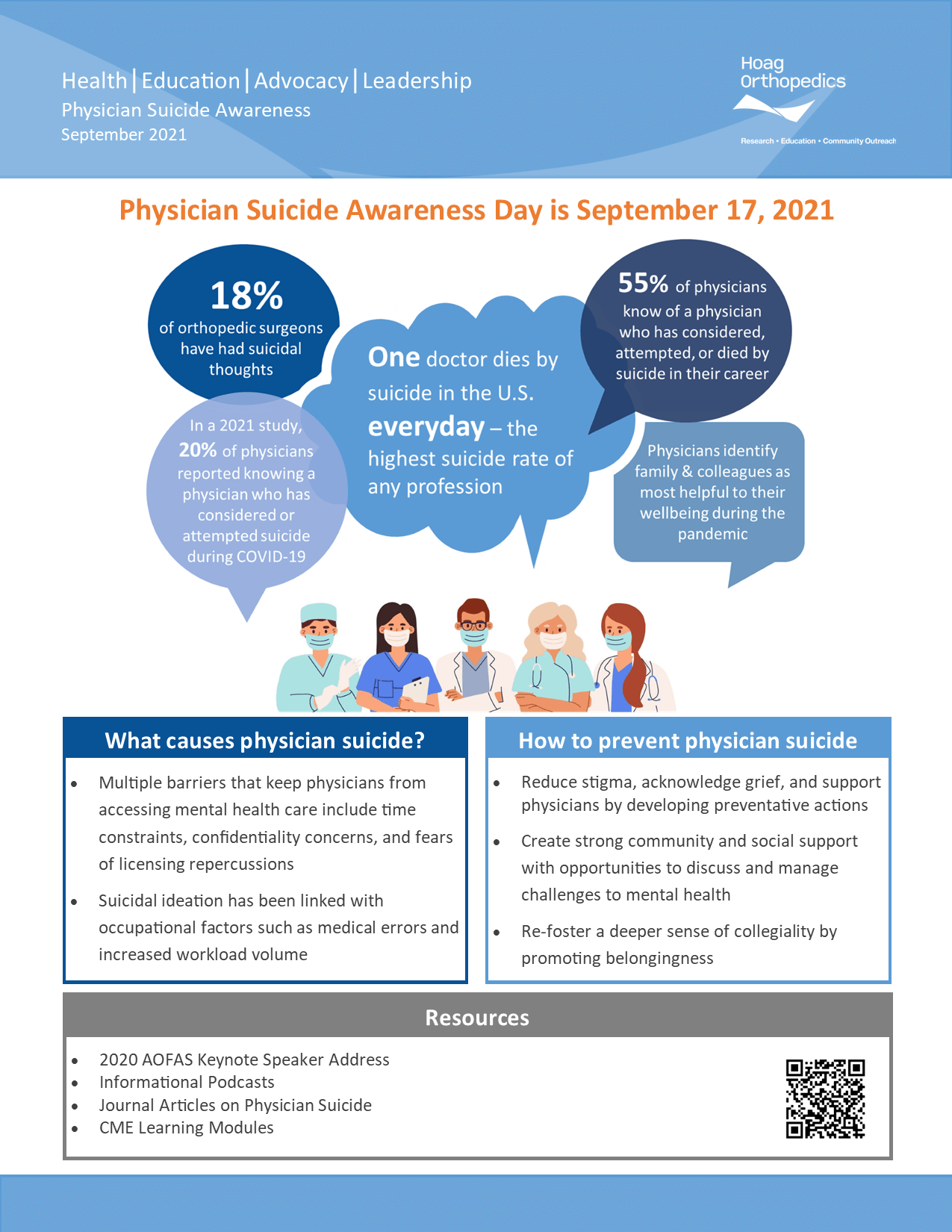 www.hoagorthopedics.org/HEAL
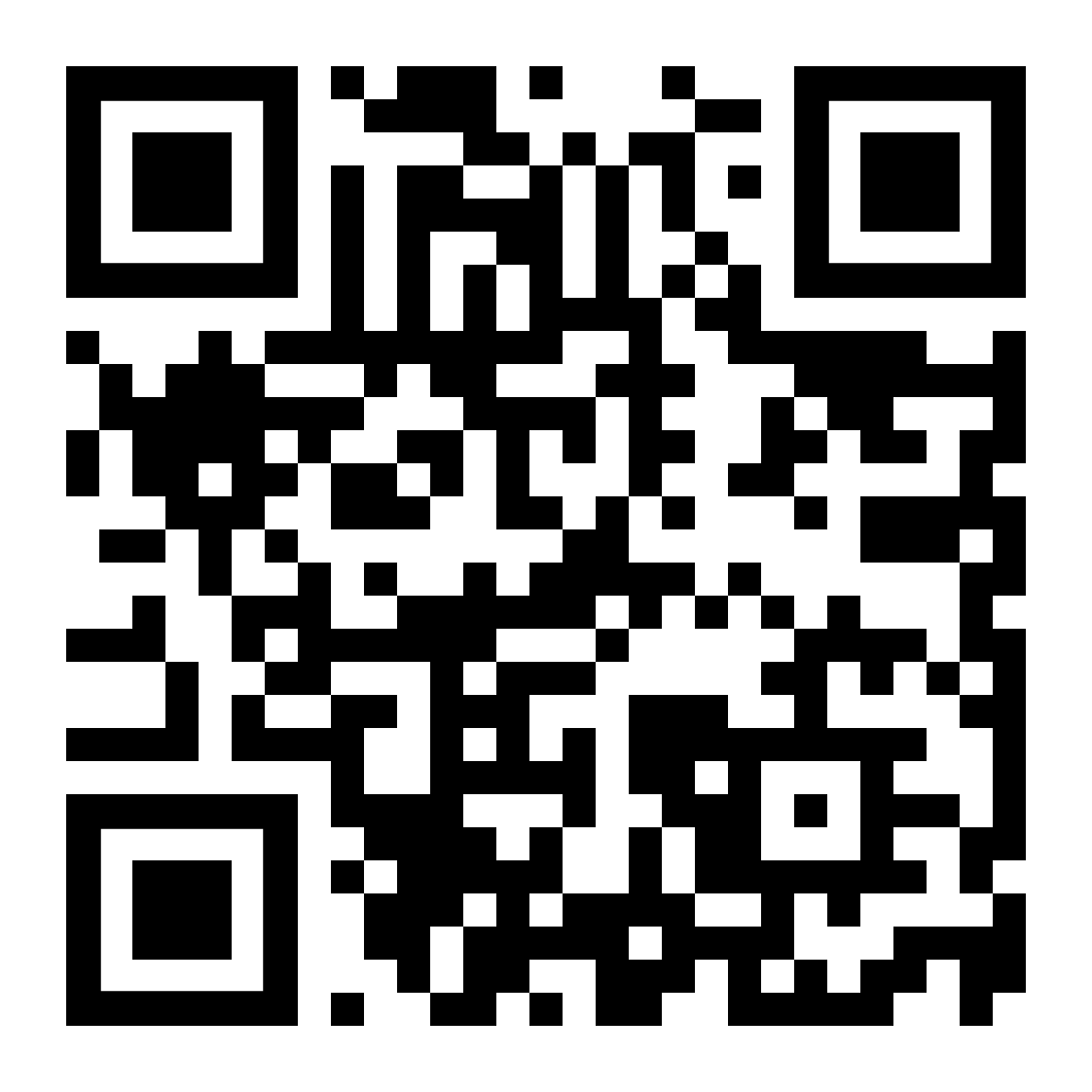